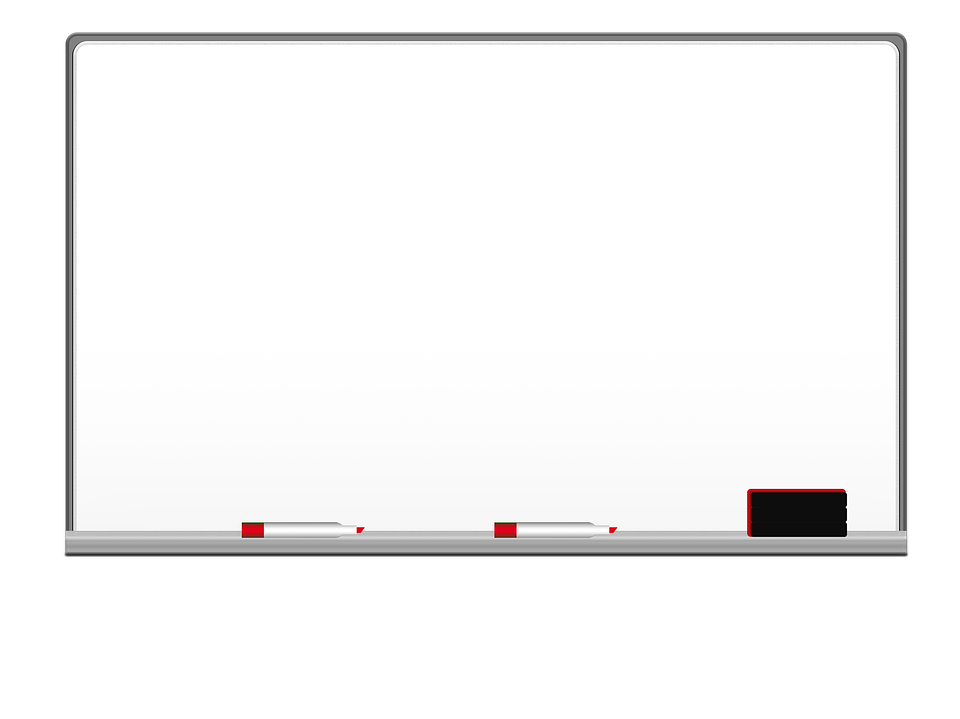 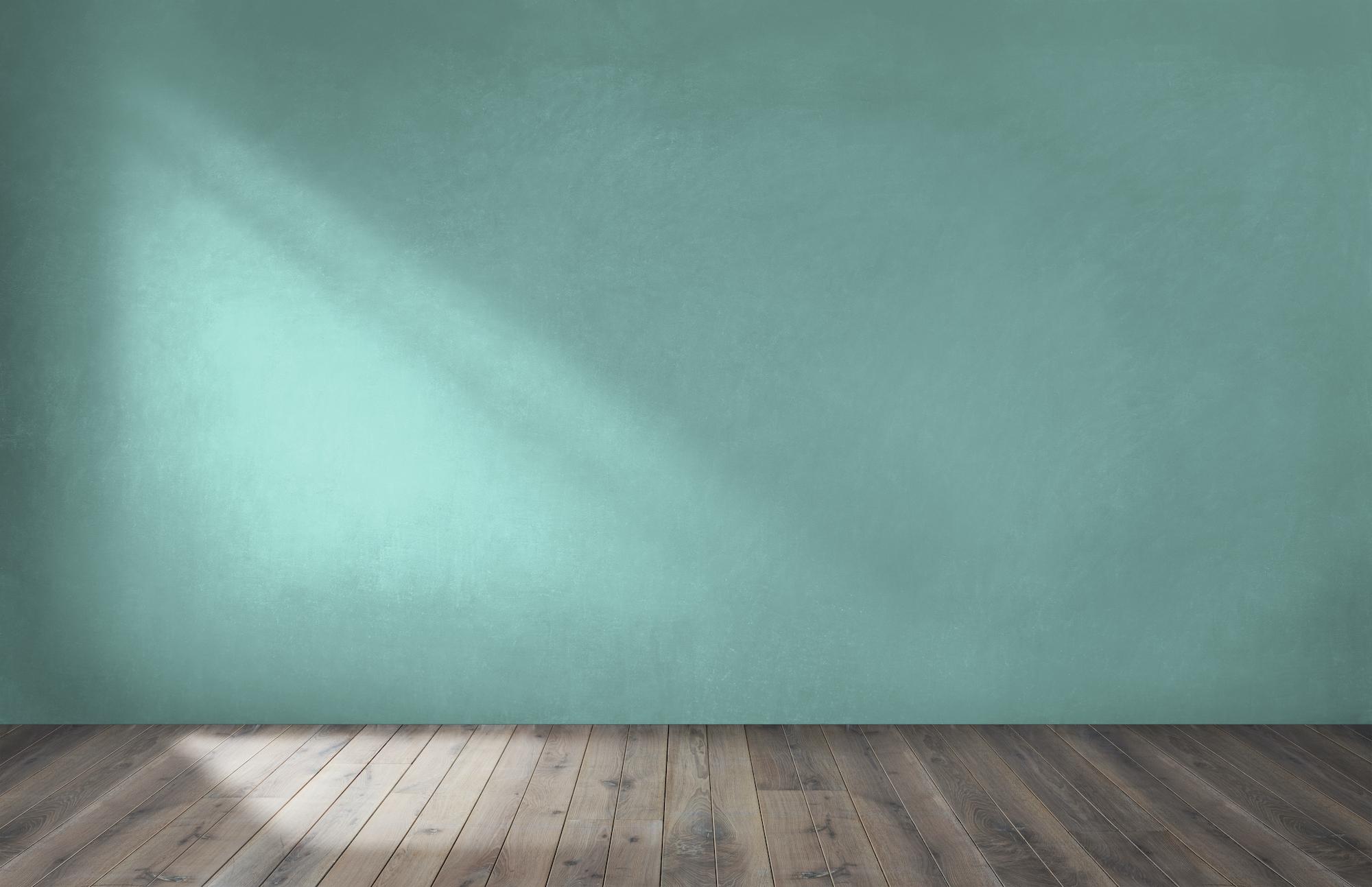 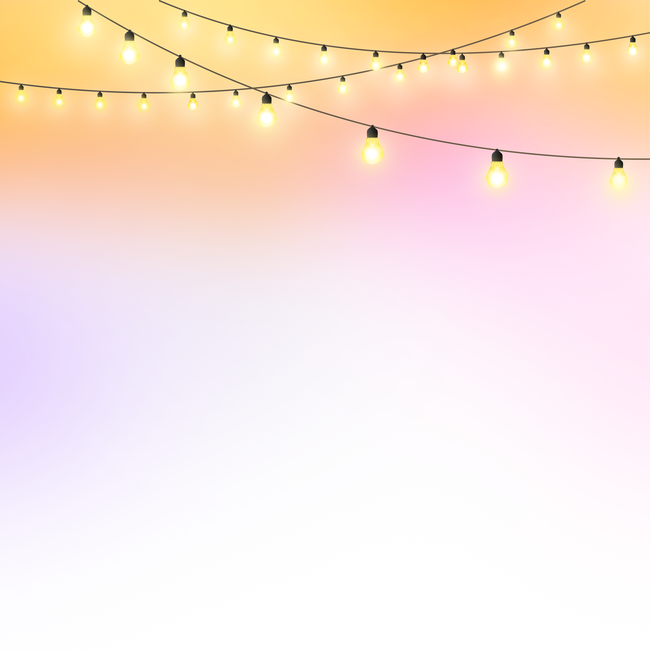 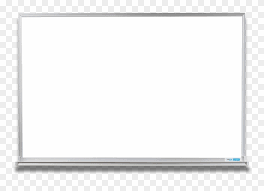 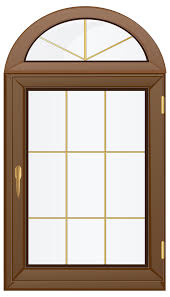 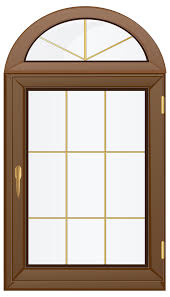 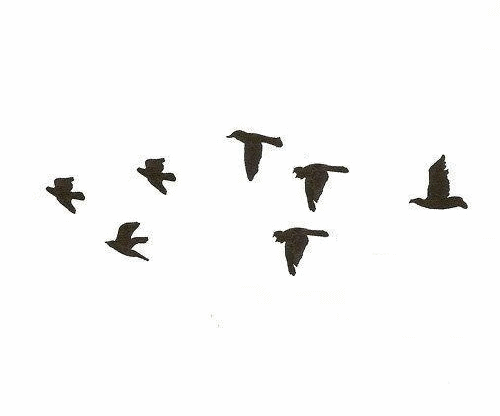 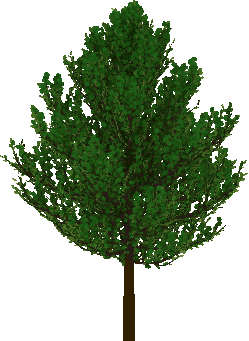 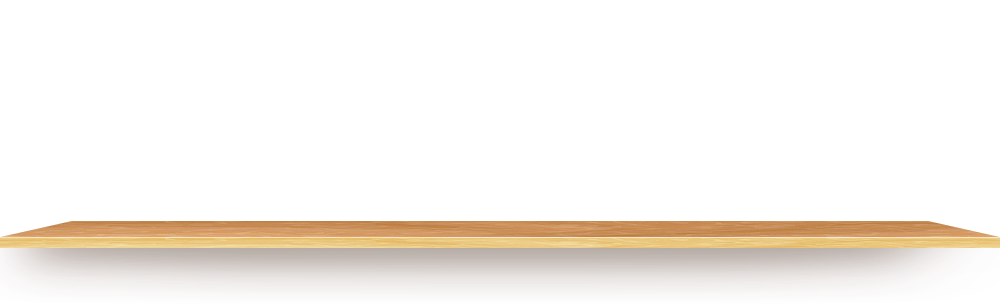 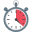 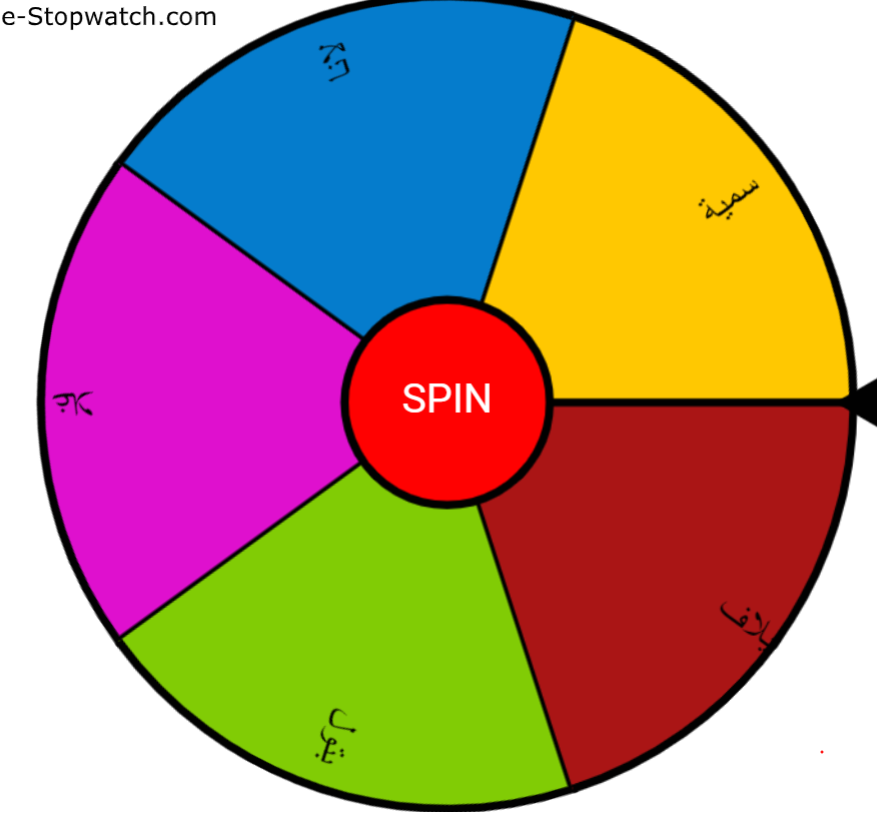 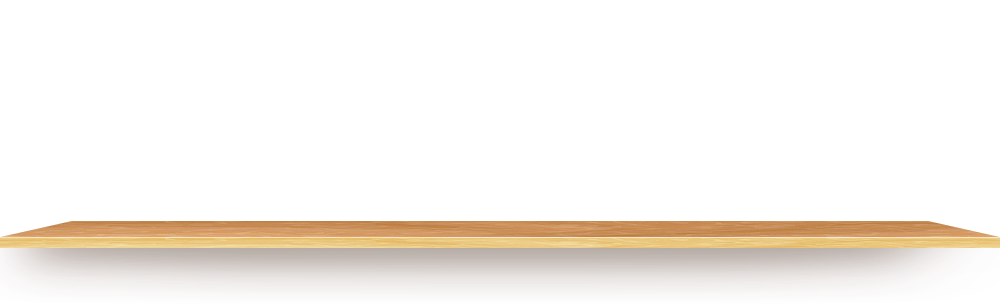 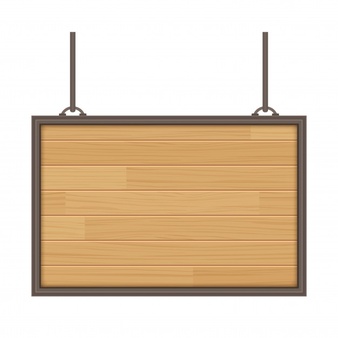 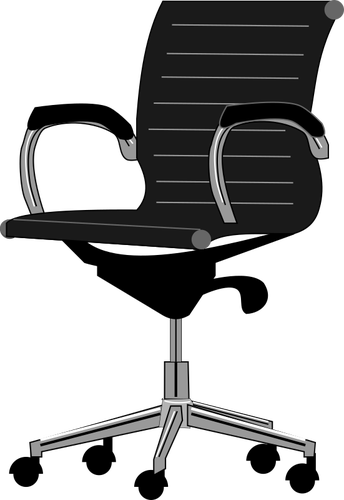 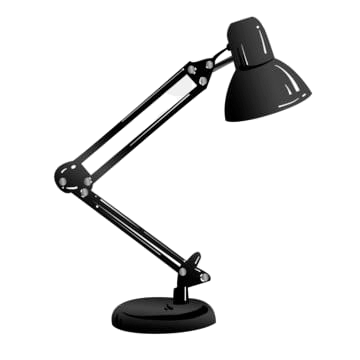 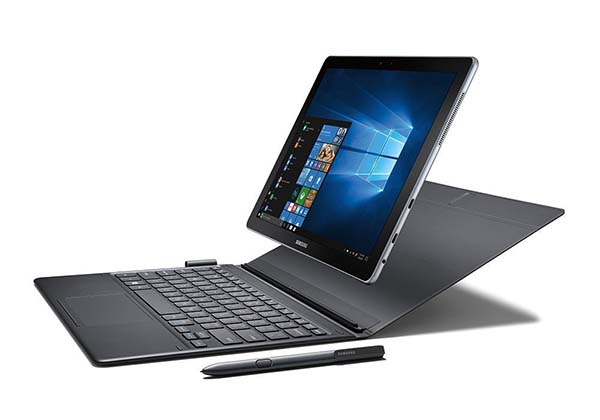 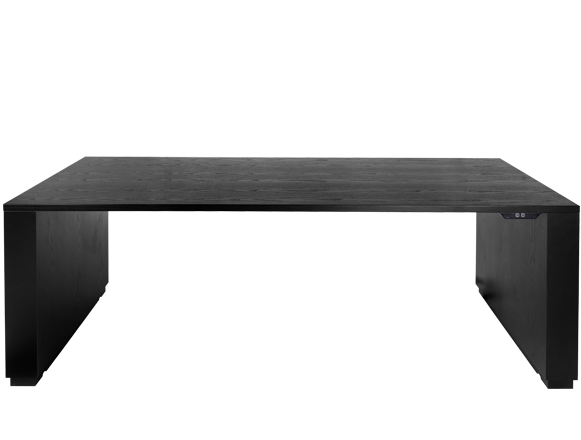 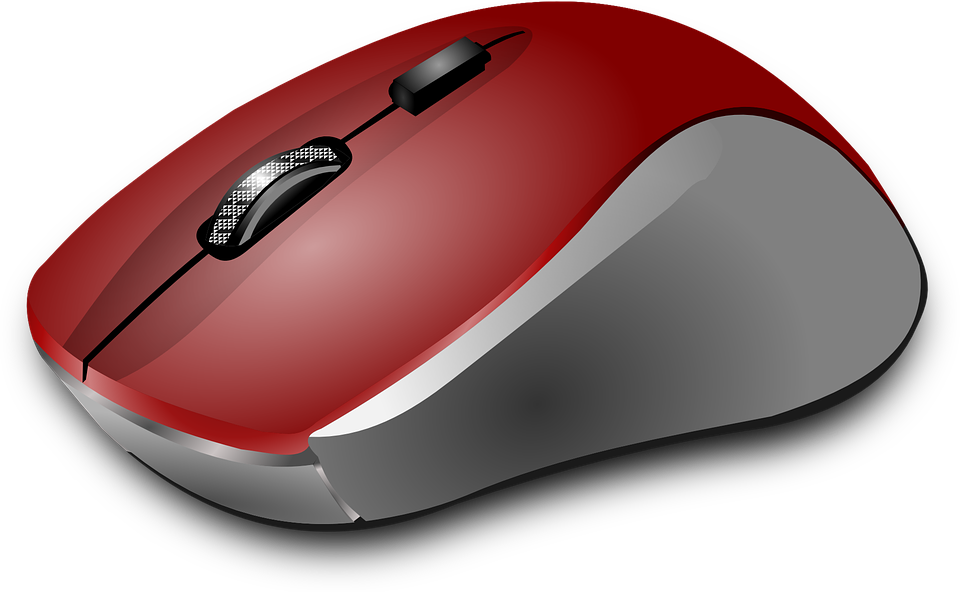 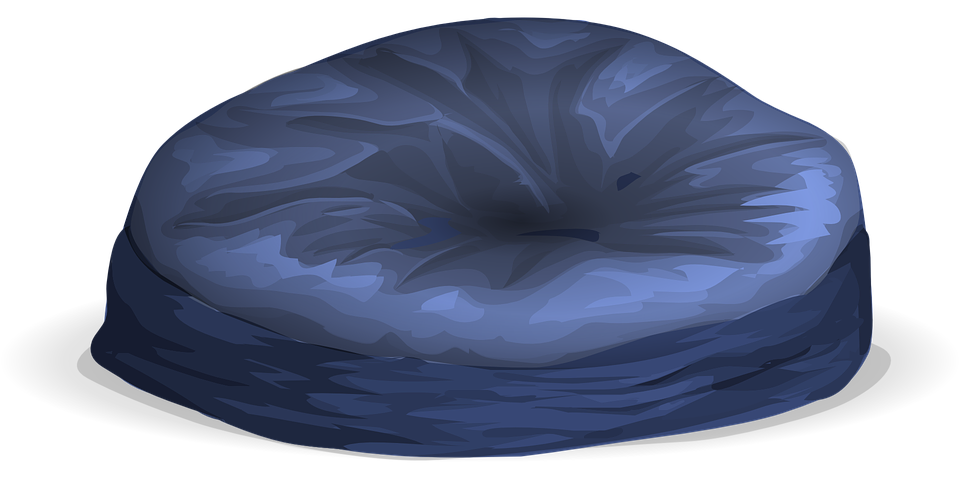 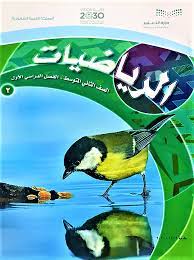 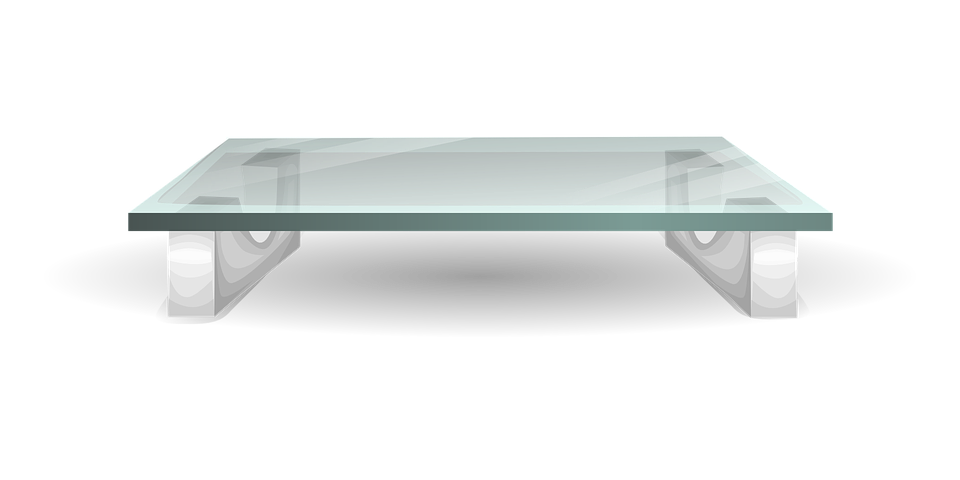 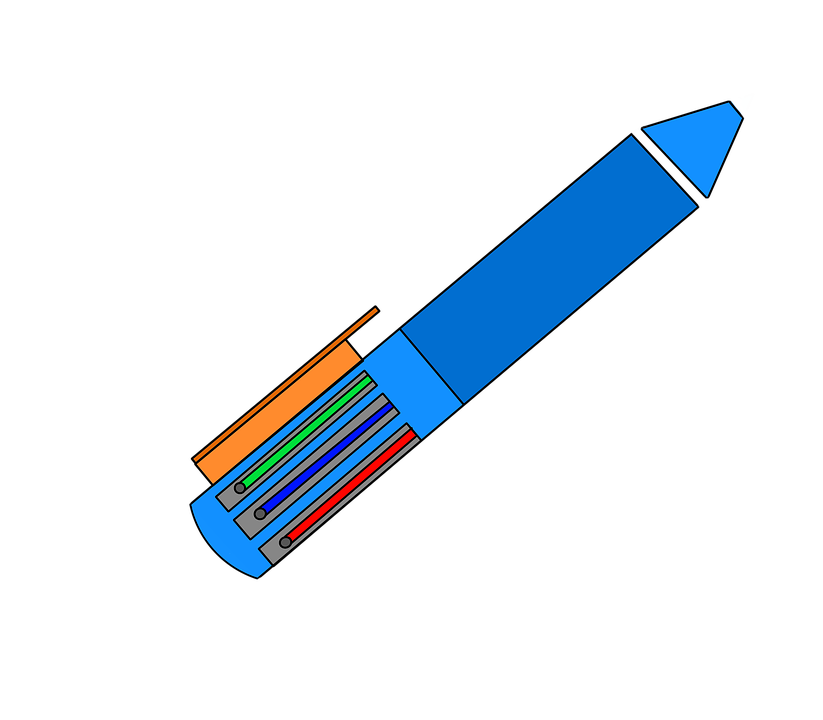 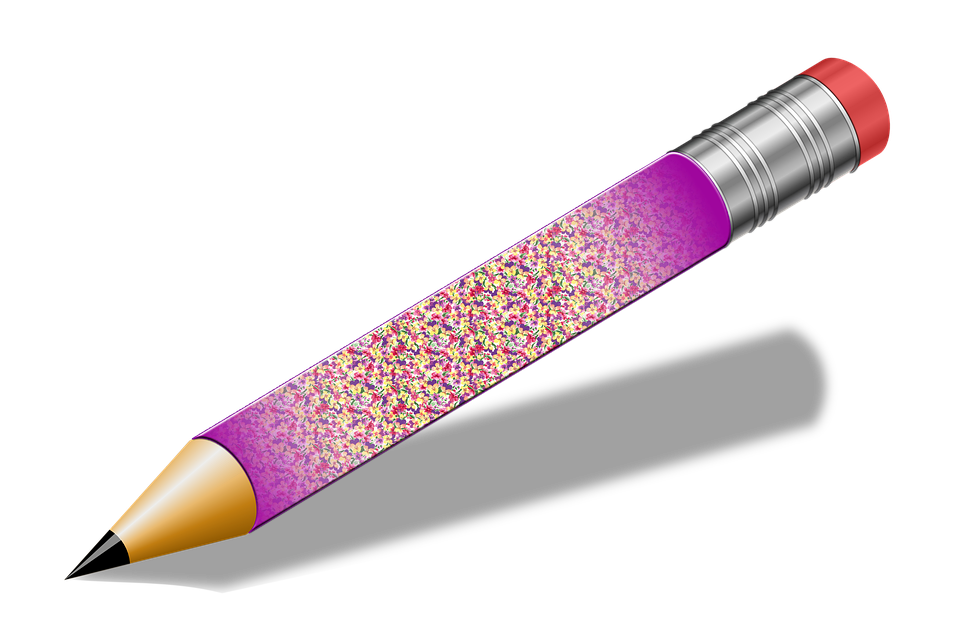 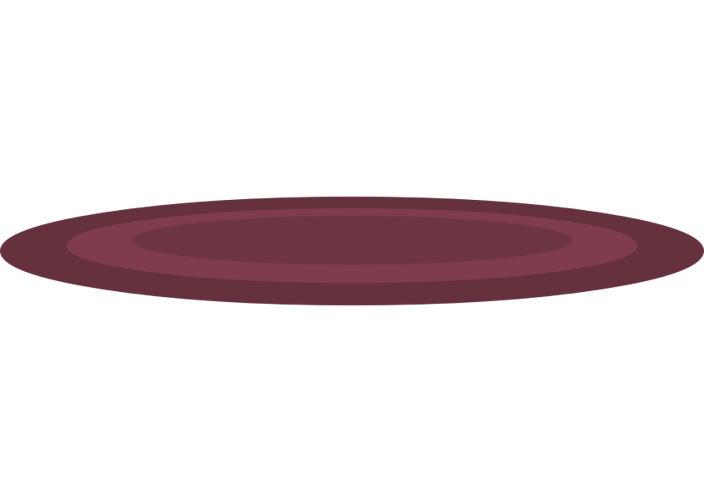 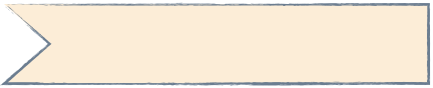 جدول التعلم
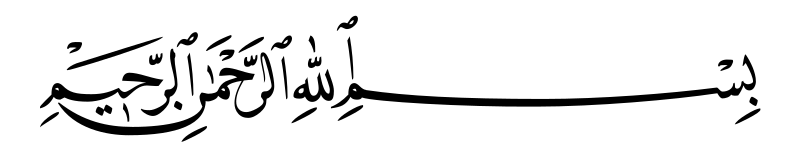 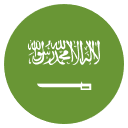 التاريخ   /    /  ١٤٤هـ
رقم الصفحة :
٢-٦
تطبيقات نظرية فيثاغورس
فكرة الدرس
استخدم نظرية فيثاغورس
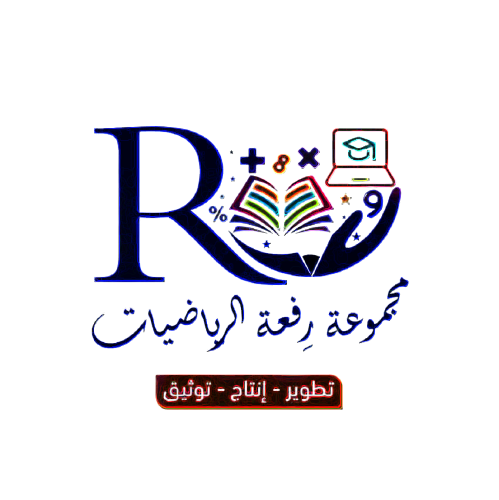 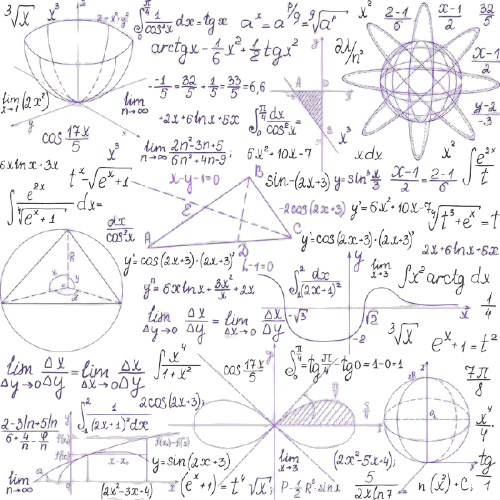 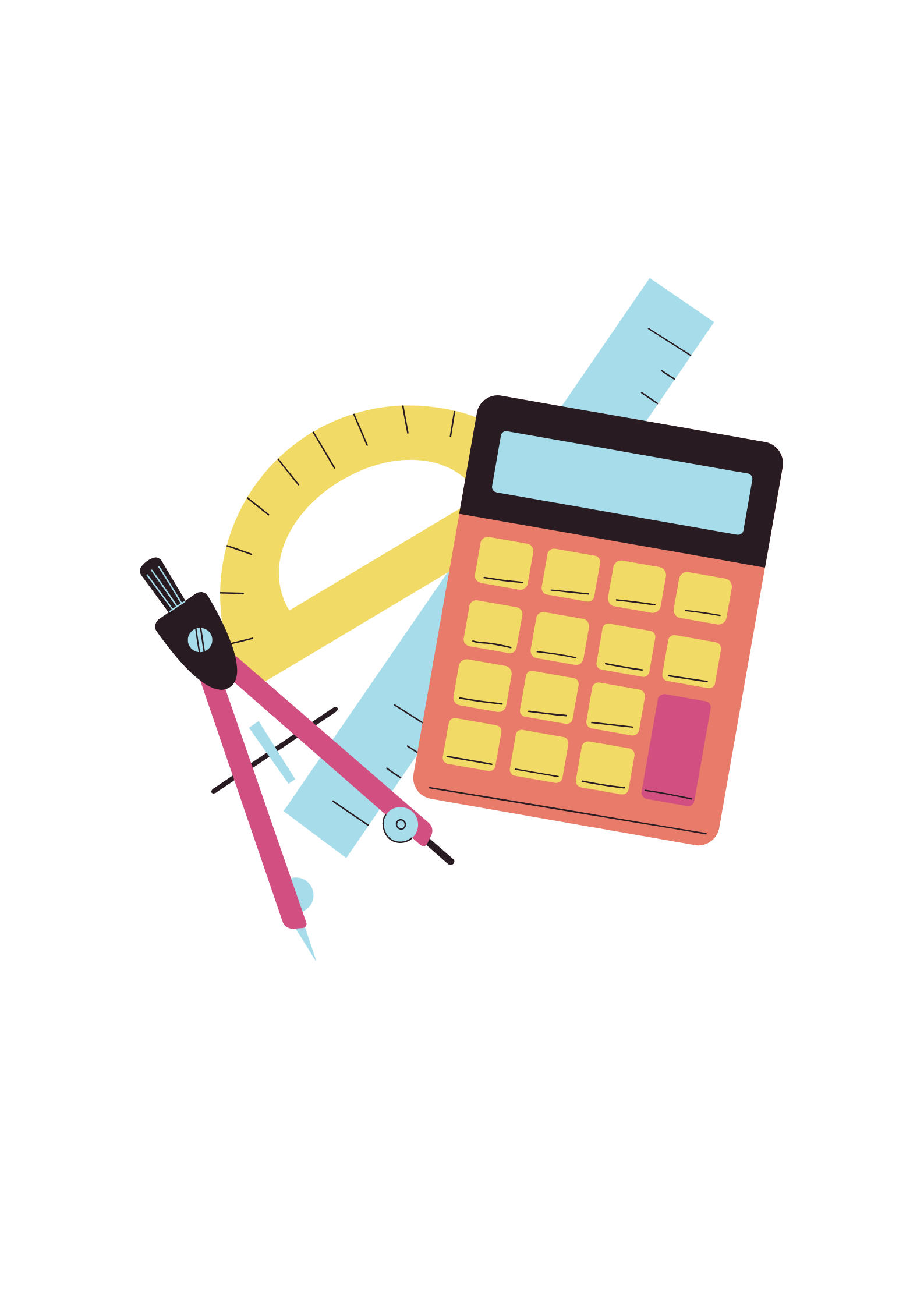 ٢-٦
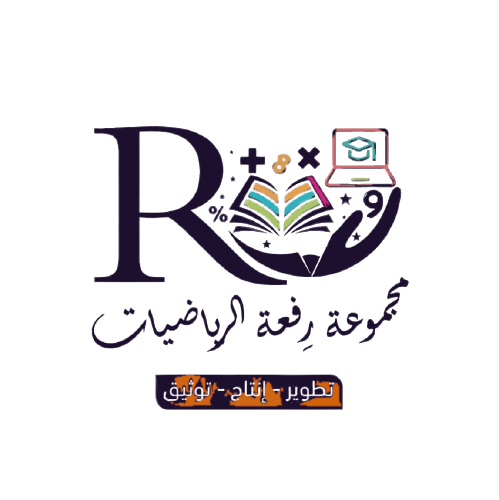 تطبيقات نظرية فيثاغورس
جدول الضرب
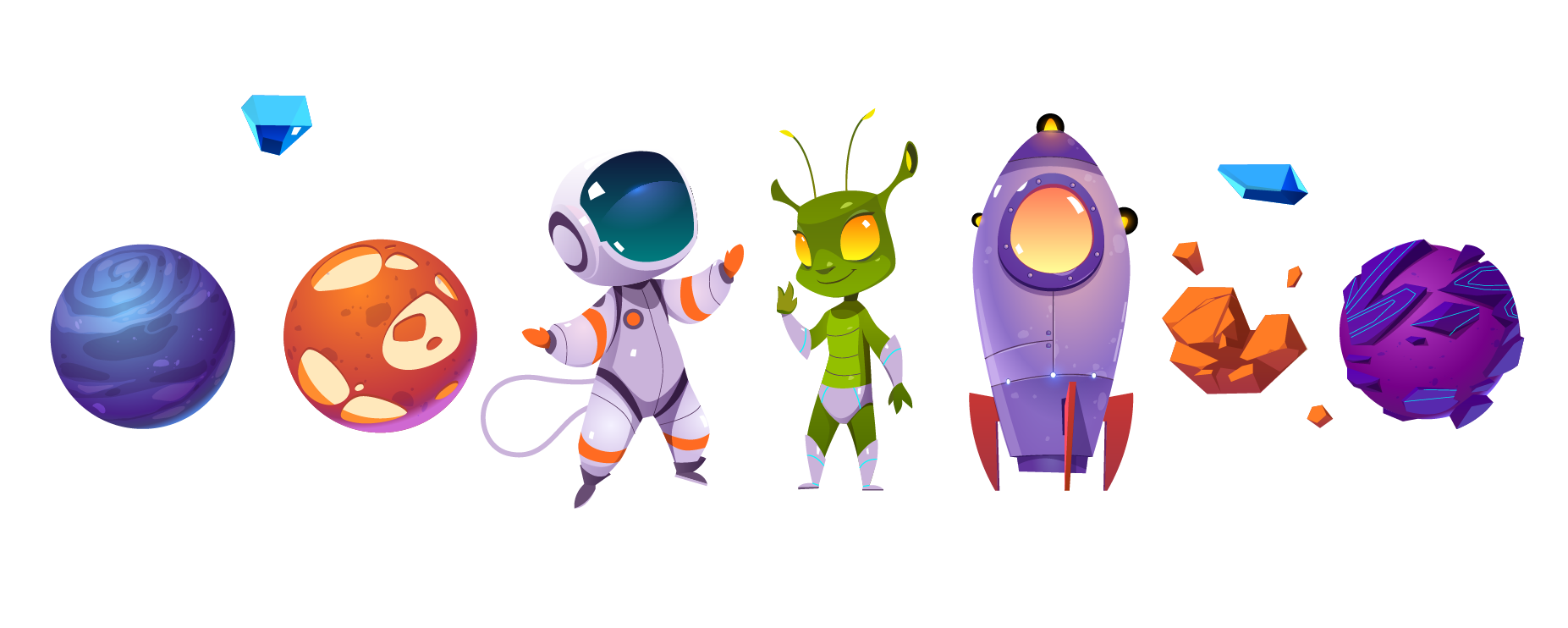 لوحة تعزيز النجوم
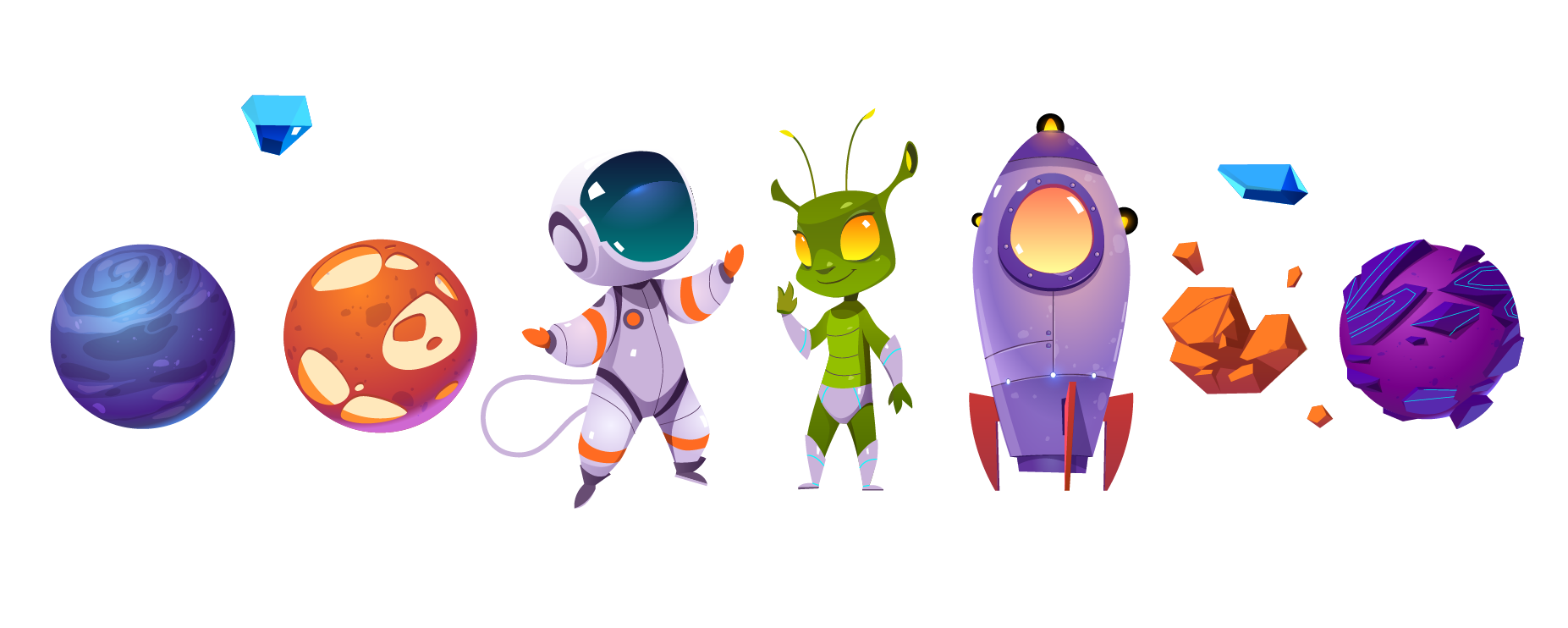 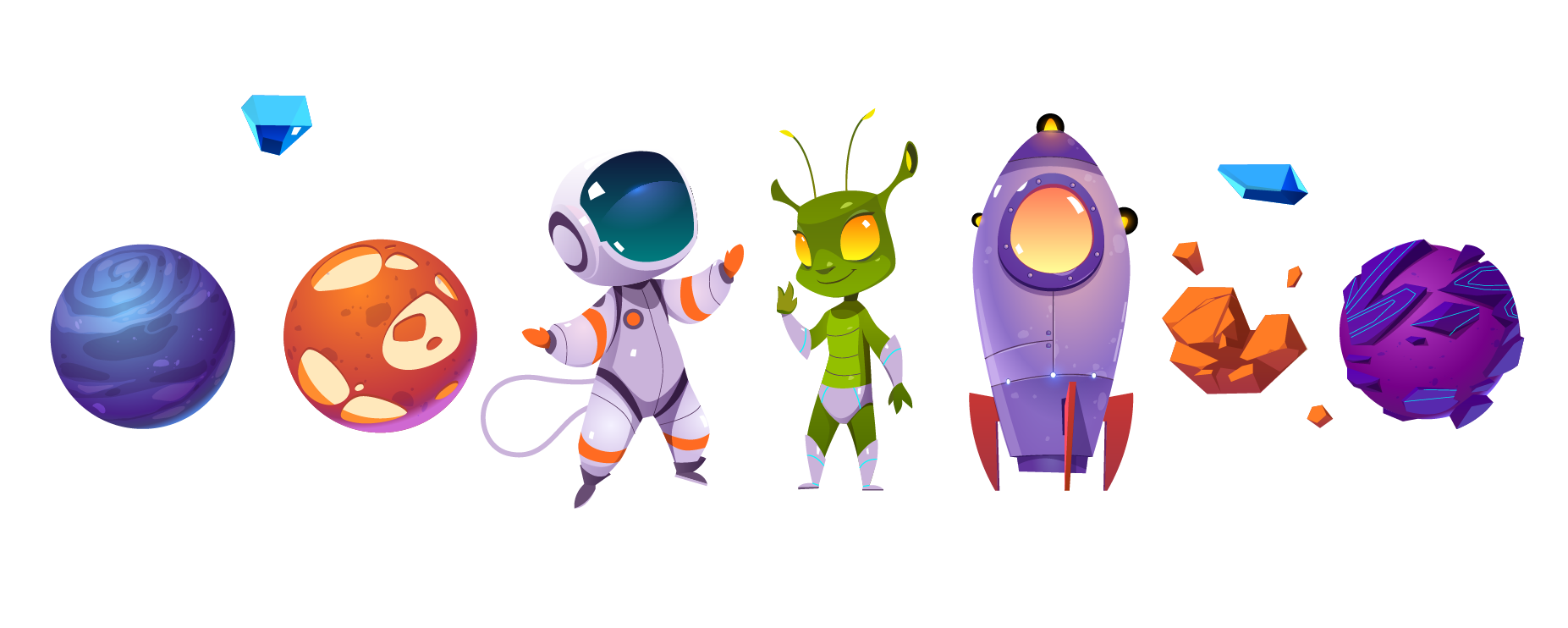 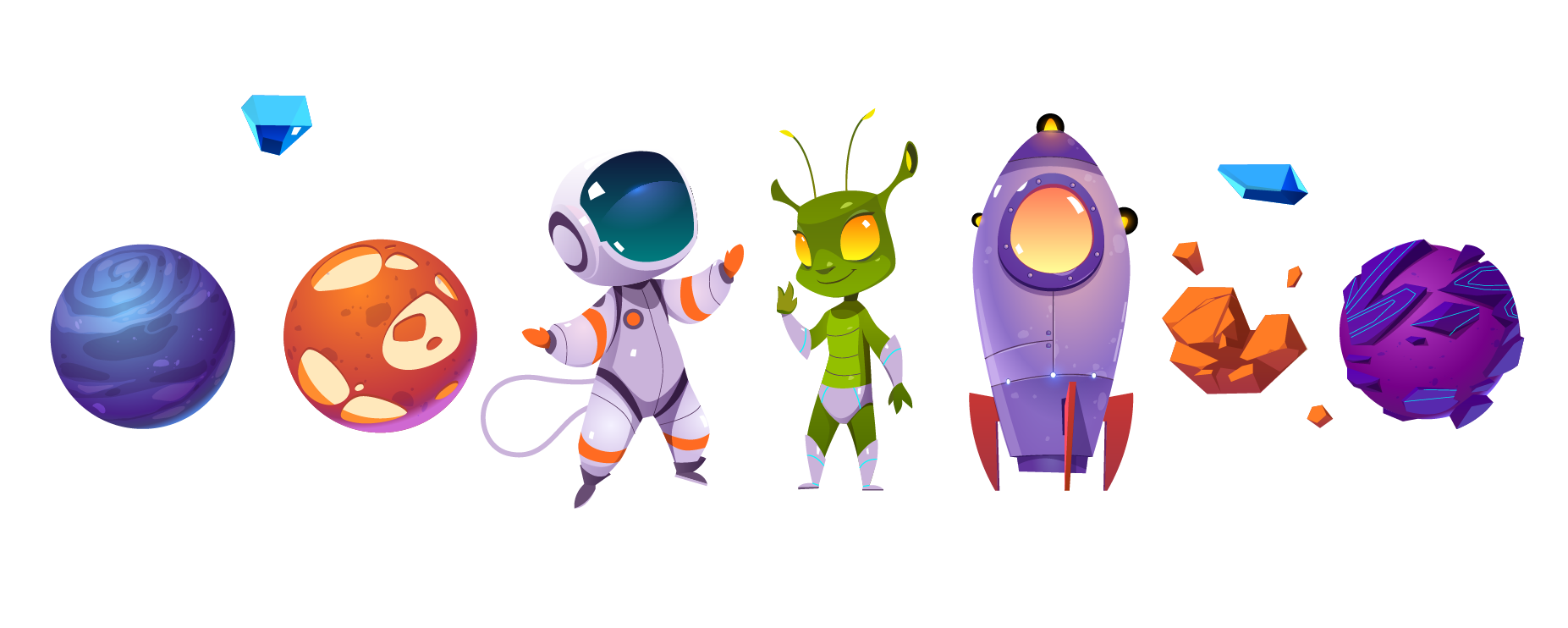 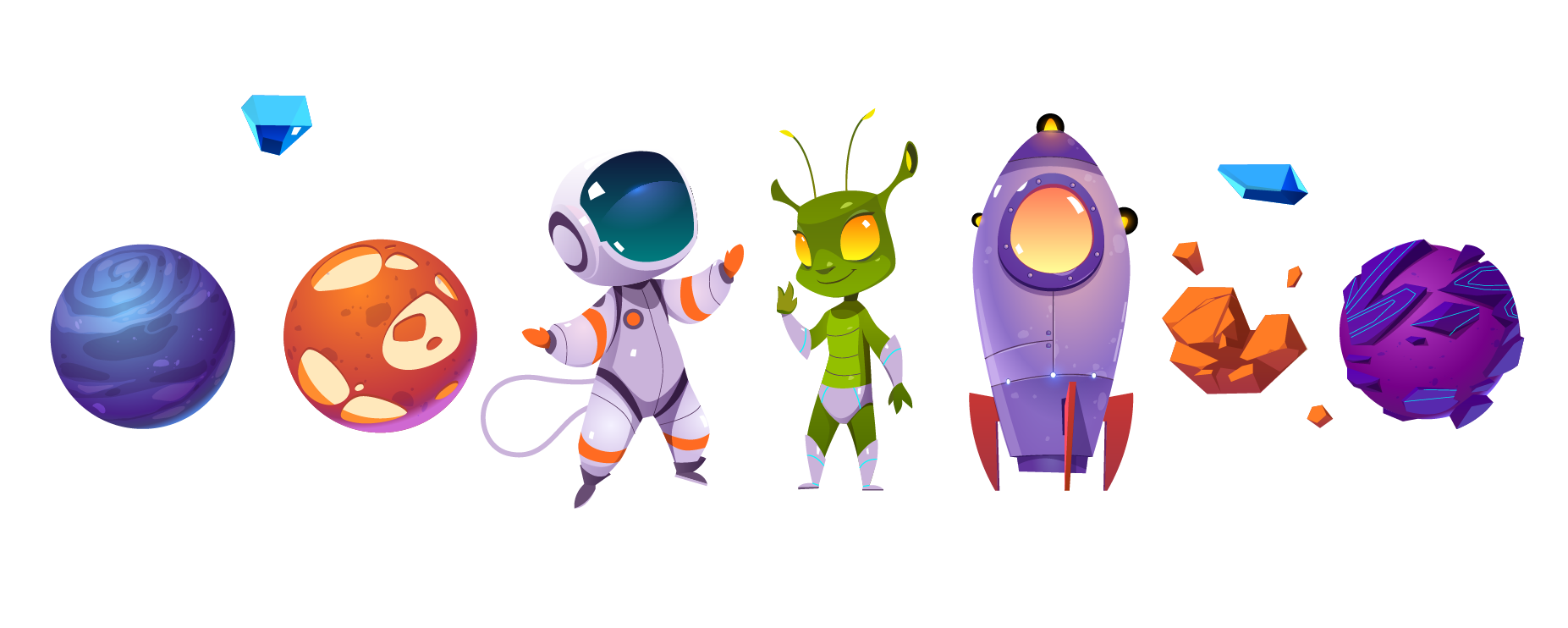 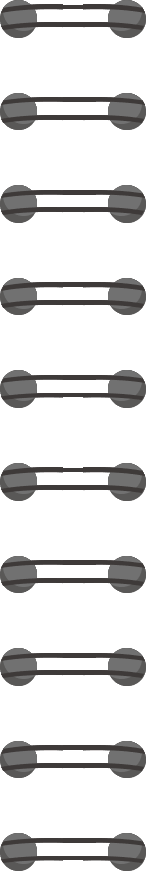 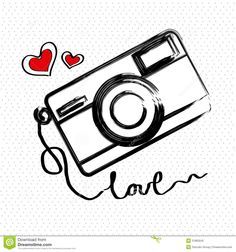 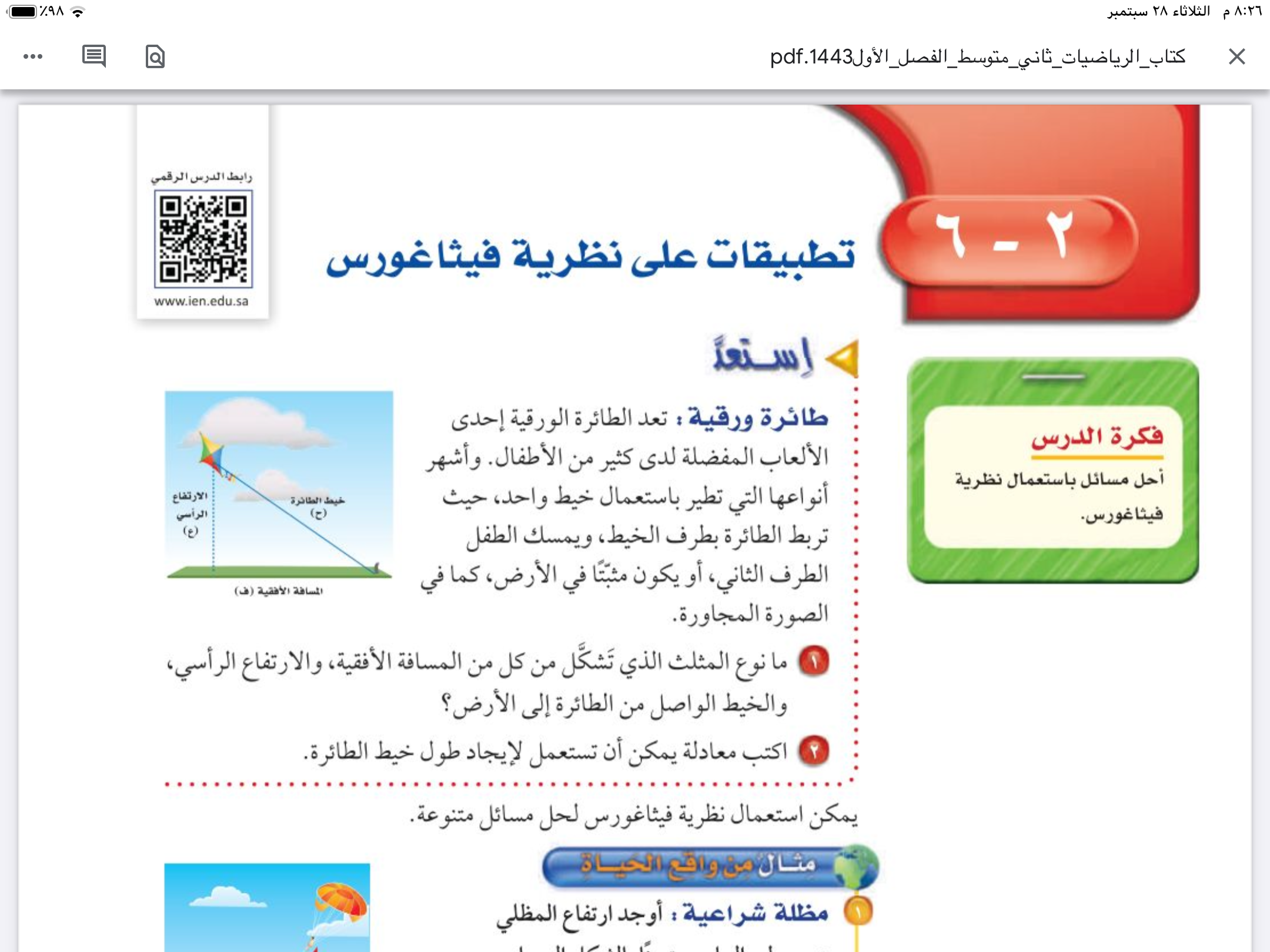 مثلث قائم الزواية
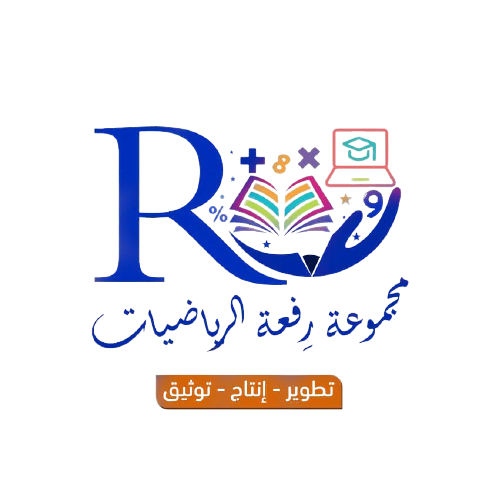 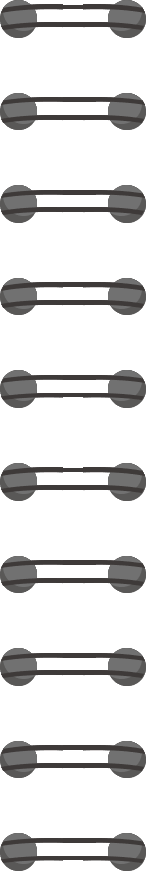 تطبيقات على نظرية فيثاغورس
اكتب معادلة يمكن استعمالها لايجاد المسافة بين الطائرتين
 ، ثم حلها وقرب الناتج الى اقرب جزء من عشرة
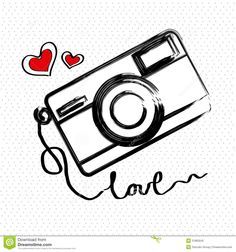 ع٢ = ٢١٠ + ٢٧
ع٢ = ١٠٠ + ١٤٩
ع٢ = ١٤٩
ع = ± ١٢.٢  الجذر التربيعي للطرفين
المسافة بين الطائرتين
 = ١٢.٢ كلم
ع = ١٢.٢     نستغني عن الأس السالب
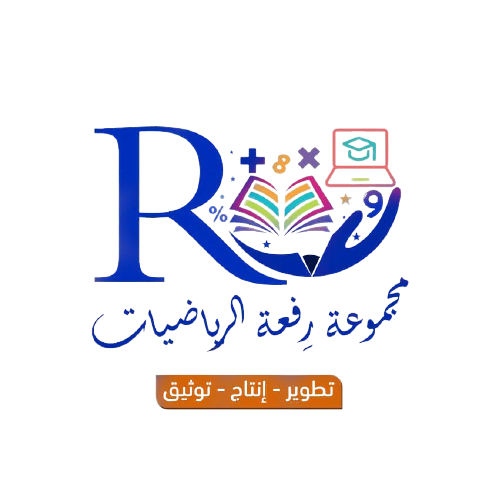 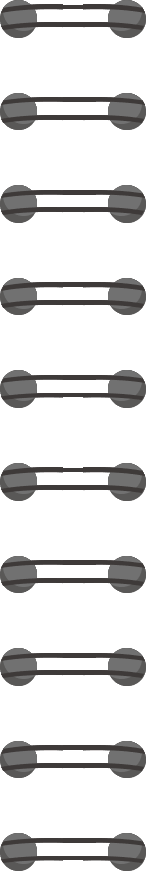 تطبيقات على نظرية فيثاغورس
اذا كان ارتفاع درج بناية ١.٥ م وقاعدته ٣.٦ م 
كما هو موضح في الشكل ادناه فما البعد بين النقطتين أ، ب؟
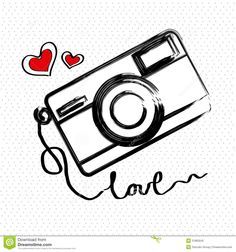 ع٢ =(١.٥) ٢+(٣.٦) ٢
ع٢ = ٢.٢٥ + ١٢.٩٦
ع٢ = ١٥.٢١
ع = ± ٣.٩  الجذر التربيعي للطرفين
البعد بين أً ، ب 
 = ٣.٩ م
ع = ٣.٩     نستغني عن الأس السالب
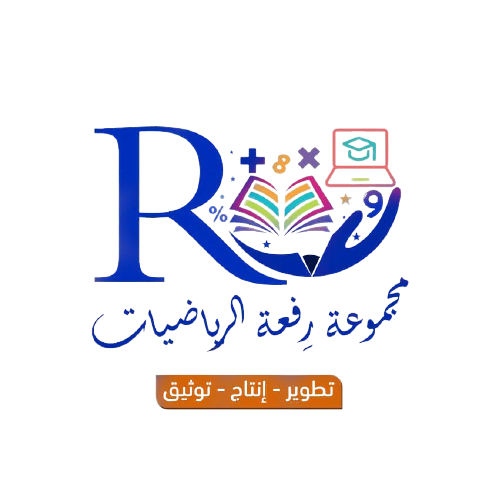 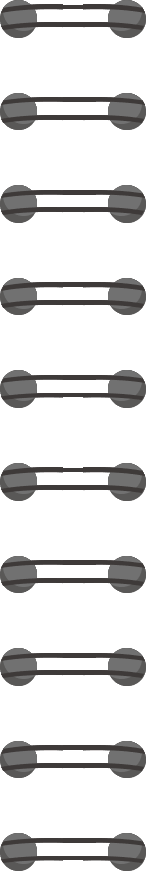 تطبيقات على نظرية فيثاغورس
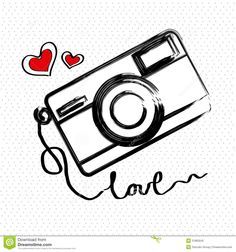 كم ترتفع القطة على الشجرة ؟
ع٢ = ٢١٢ ــ ٢٥
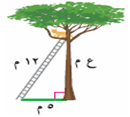 ع٢ = ١٤٤ ــ ٢٥
ع٢ = ١١٩
ع = ± ١٠.٩  الجذر التربيعي للطرفين
ارتفاع القطة = ١٠.٩ م
ع = ١٠.٩     نستغني عن الأس السالب
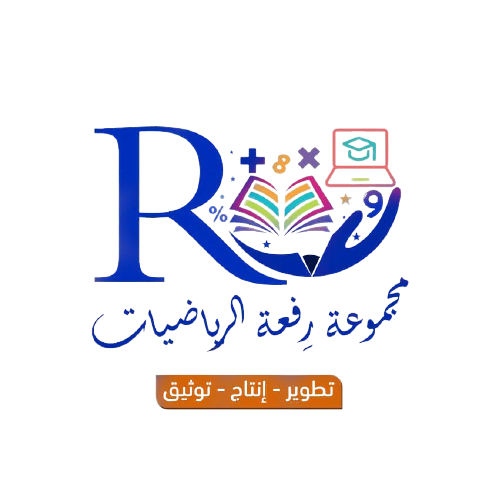 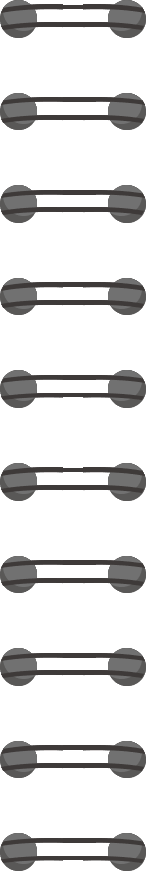 نظرية فيثاغورس
ما عمق الماء ؟
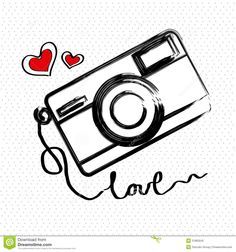 ن٢ = ٢١٥ ــ ٢٦
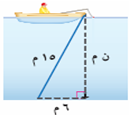 ن٢ = ٢٢٥ ــ ٣٦
ن٢ = ١٨٩
ن = ± ١٣.٧   الجذر التربيعي للطرفين
عمق الماء = ١٣.٧ م
ن = ١٣.٧      نستغني عن الأس السالب
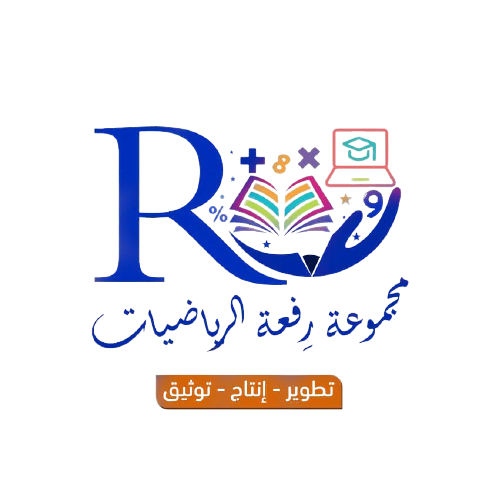 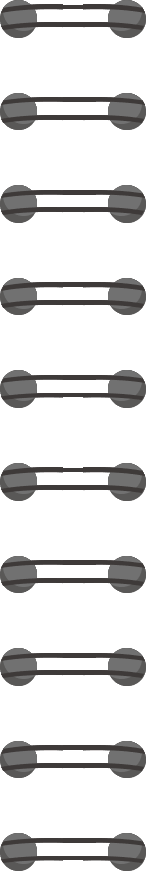 نظرية فيثاغورس
كم يبعد الطائر عن الولد ؟
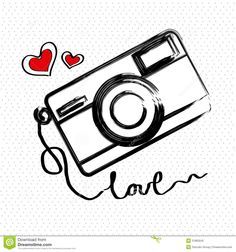 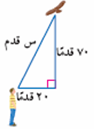 س٢ = ٢٧٠ + ٢٢٠
س٢ = ٤٩٠٠ + ٤٠٠
س٢ = ٥٣٠٠
س = ± ٧٢.٨   الجذر التربيعي للطرفين
بعد الطائر = ٧٢.٨ قدما
س = ٧٢.٨      نستغني عن الأس السالب
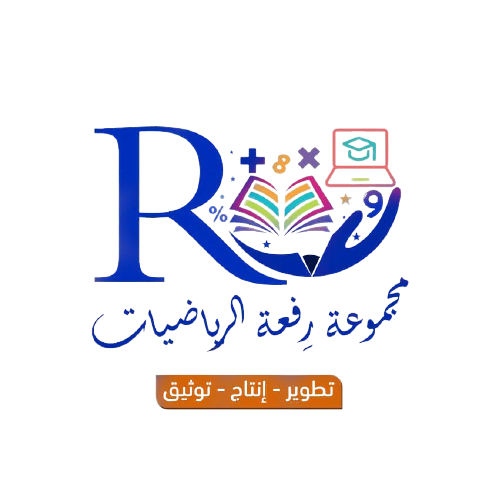 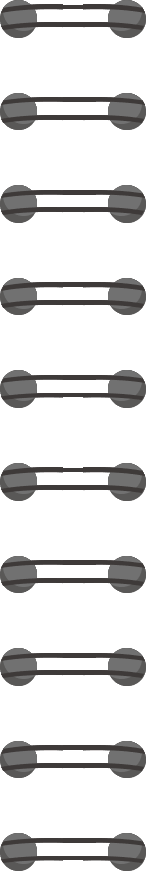 نظرية فيثاغورس
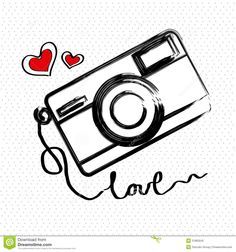 يرغب سامي في الذهاب إلى بيت جده . ما المسافة التي يوفرها إذا سلك 
الطريق الرئيس بدلا من الطريقين الآخرين ؟
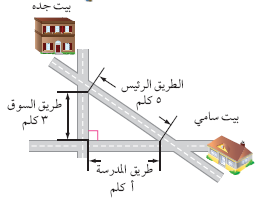 أ٢ = ٢٥ ــ ٢٣
أ٢ = ٢٥ ــ ٩
أ٢ = ١٦
طريق المدرسة = ٤ كلم
أ = ± ٤   الجذر التربيعي للطرفين
المسافة التي يوفرها
= ( ٤ + ٣ ) – ٥ 
= ٧ – ٥ = ٢ كلم
أ = ٤      نستغني عن الأس السالب
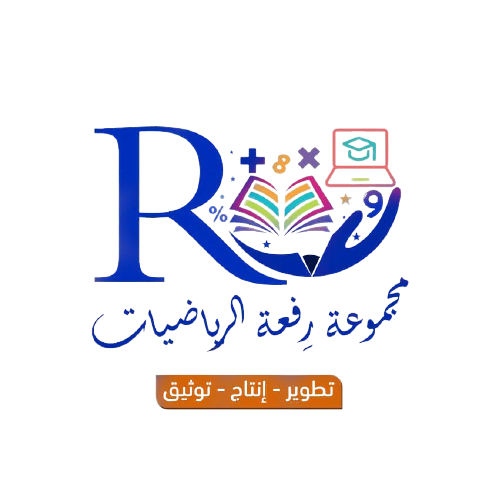 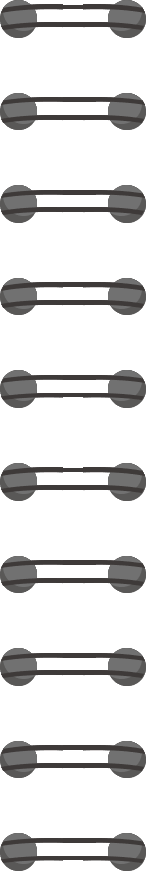 نظرية فيثاغورس
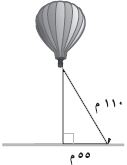 ع م
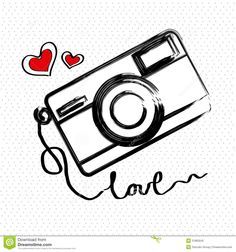 يمثل الشكل المجاور منطادا هوائيا . جد ارتفاعه عن سطح الأرض .
ع٢ = ٢١١٠ ــ ٢٥٥
ع٢ = ١٢١٠٠ ــ ٣٠٢٥
ع٢ = ٩٠٧٥
ع = ± ٩٥.٣   الجذر التربيعي للطرفين
ارتفاع المنطاد = ٩٥.٣ م
ع = ٩٥.٣      نستغني عن الأس السالب
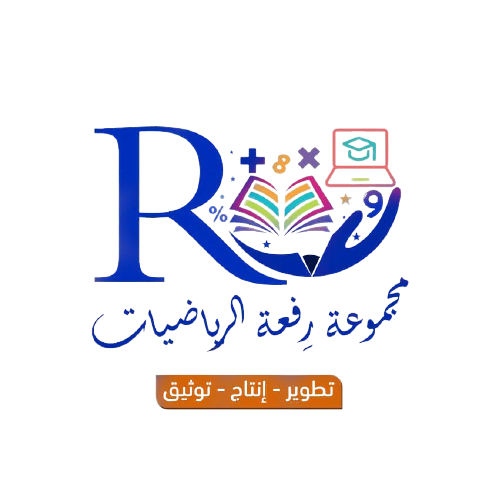 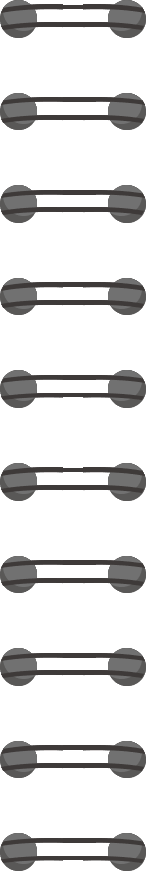 نظرية فيثاغورس
تمثل كل مجموعة من الأعداد الآتية أطوال أضلاع مثلث . حدد المجموعة التي لا تنتمي 
للمجموعات الأخرى . فسر .
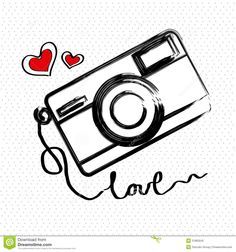 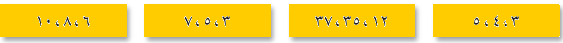 ٢١٢ = ١٤٤
٢٦ = ٣٦
٢٣ = ٩
٢٣ = ٩
٢٣٥ = ١٢٢٥
٢٨ = ٦٤
٢٥ = ٢٥
٢٤ = ١٦
٢٣٧ = ١٣٦٩
٢١٠ = ١٠٠
٢٧ = ٤٩
٢٥ = ٢٥
١٣٦٩=١٤٤+١٢٢٥
١٠٠ = ٣٦ + ٦٤
٤٩ ≠ ٩ + ٢٥
٢٥ = ٩ + ١٦
المثلث قائم الزاوية
المثلث قائم الزاوية
المثلث ليس قائم الزاوية
المثلث قائم الزاوية
لأنها لا تمثل أطوال أضلاع مثلث قائم الزاوية
لا تنتمي للمجموعات الأخرى
٣ ‘ ٥ ‘ ٧
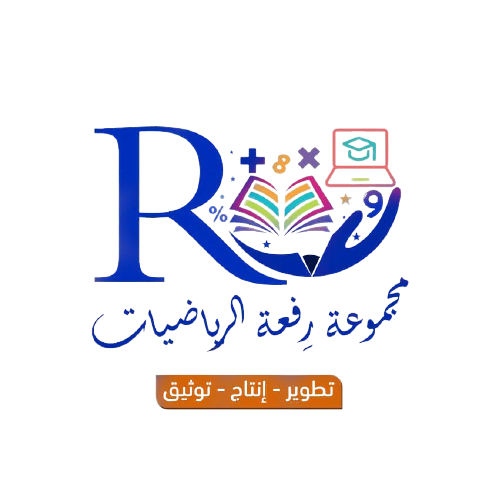 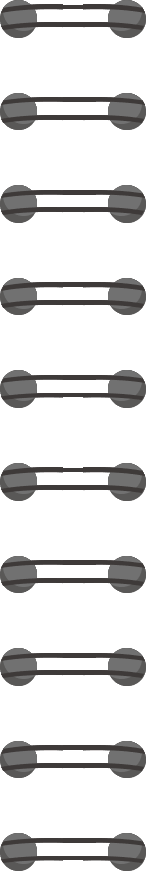 نظرية فيثاغورس
٢٨٨
٢٨٨
٢٨٨
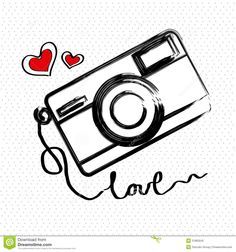 طول وتر مثلث قائم الزاوية ومتطابق الضلعين يساوي          وحدة .
 بين كيف تجد طول كل ساق من ساقيه .
نفرض أن طول كل ساق = س
س
(         )٢= س٢ + س٢
س
٢٨٨ = ٢ س٢
أي أن : طول كل ساق = ١٢ وحدة
س٢ = ١٤٤
الجذر التربيعي للطرفين
س = ± ١٢
نستغني عن الجذر السالب
س = ١٢
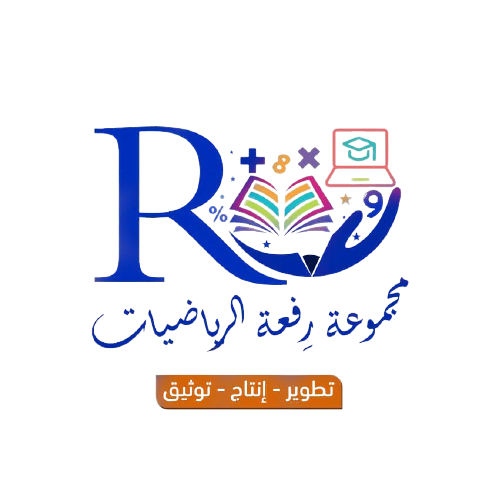 ١٢
١٢
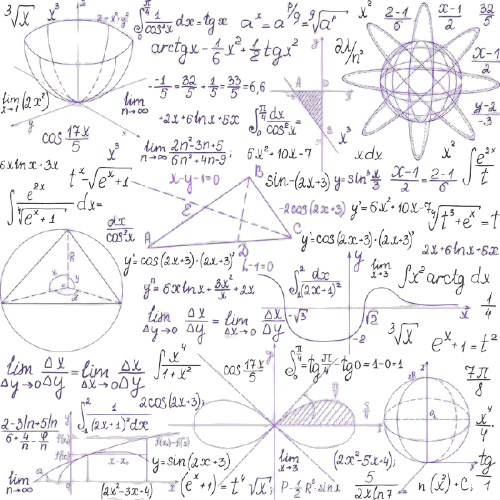 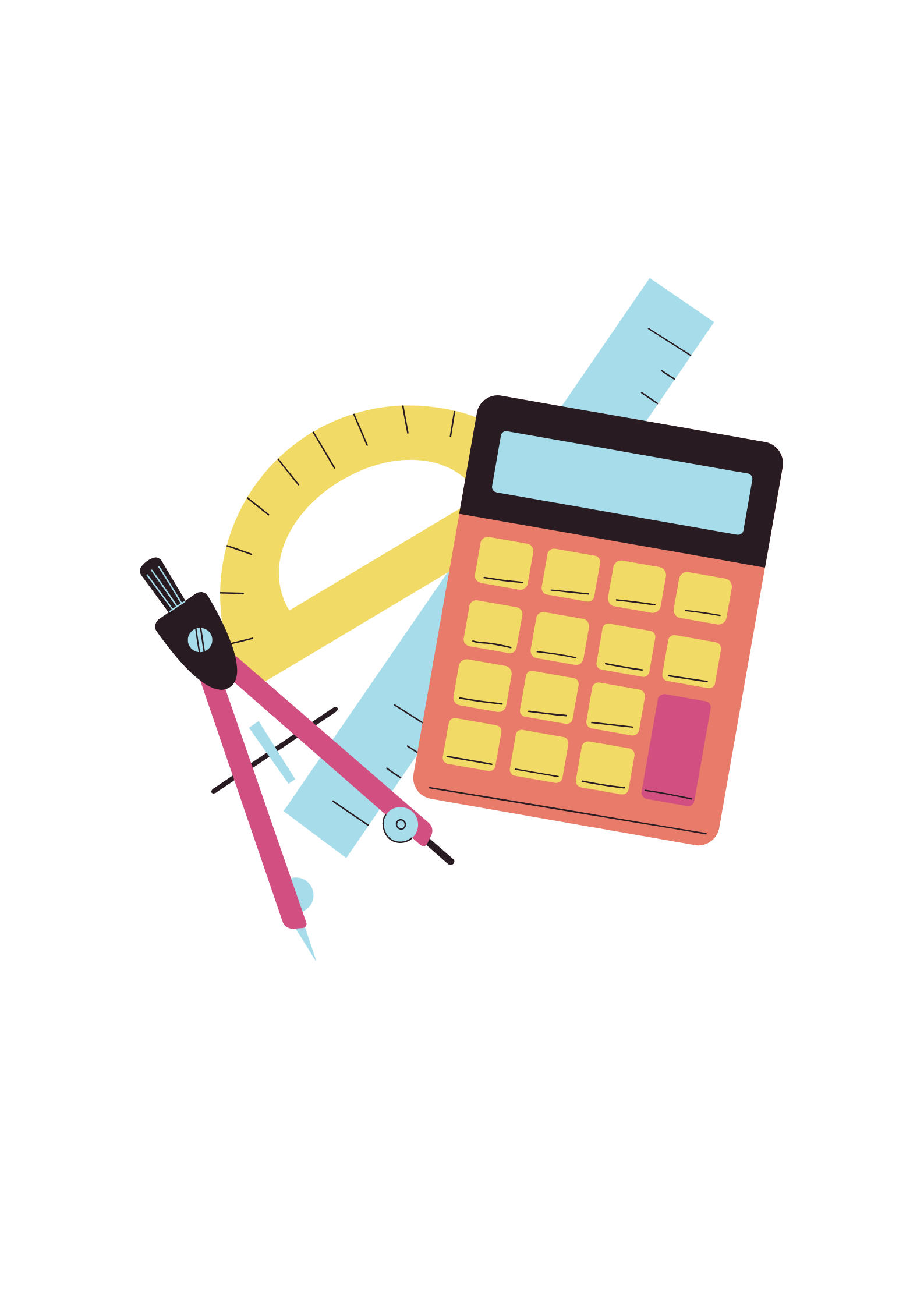 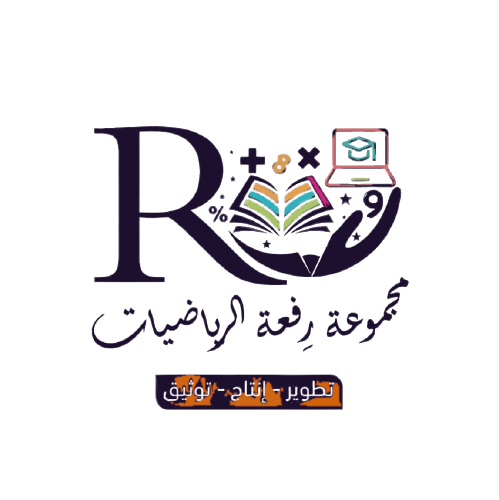